Суспільні комахи
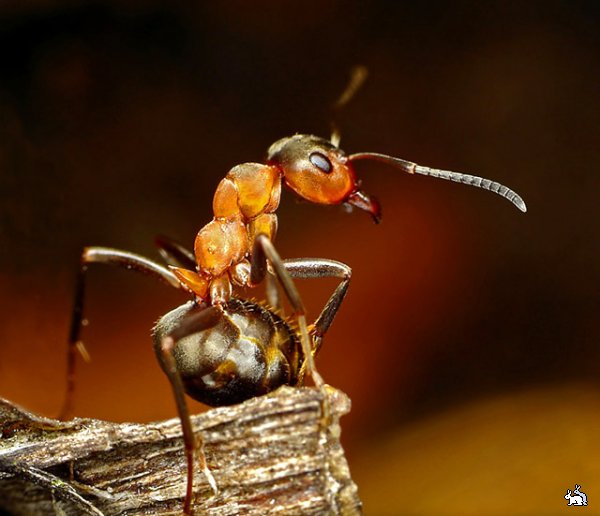 Загрозлива для великих тварин поза
Суспільні комахи
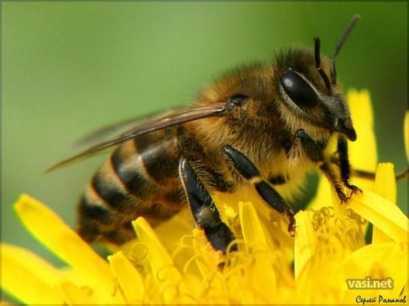 Бджола
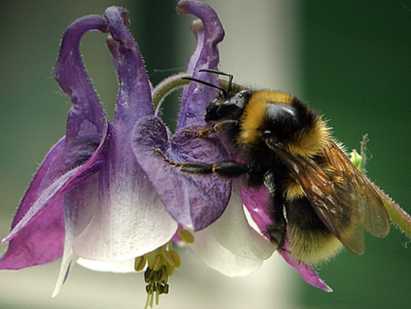 Джміль
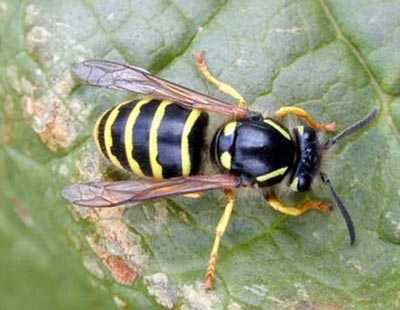 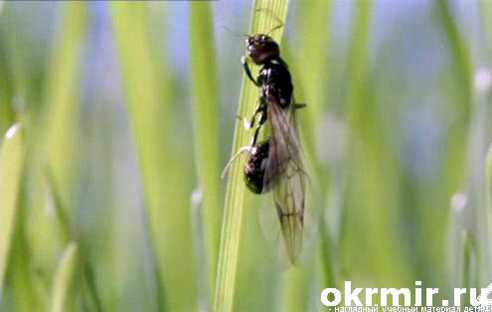 Оса
Мураха
Належать до перетинчастокрилих (і ще терміти)
Суспільні комахи
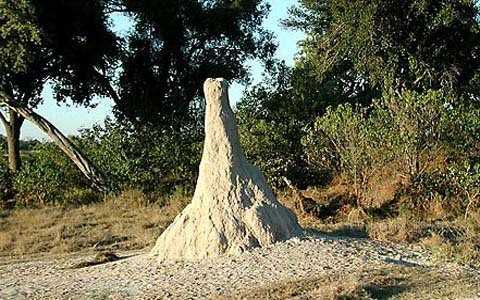 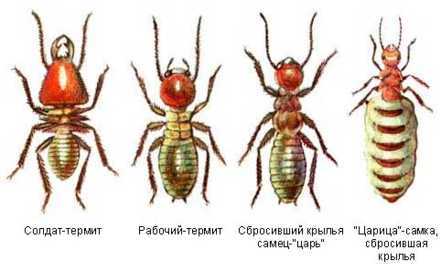 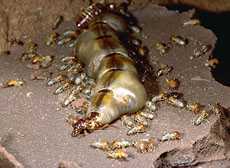 а
Терміти
Живуть колоніями, де кожна група виконує свої функції
Суспільні комахи
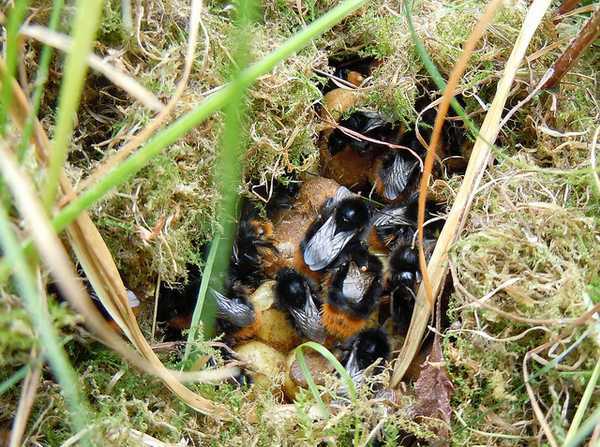 Суспільна комаха поза колонією жити не може
Бджоли
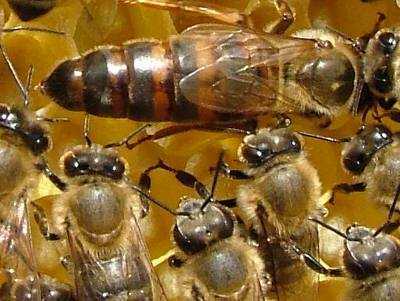 Матка – велика самка, основна її функція – відкладати яйця
Бджоли
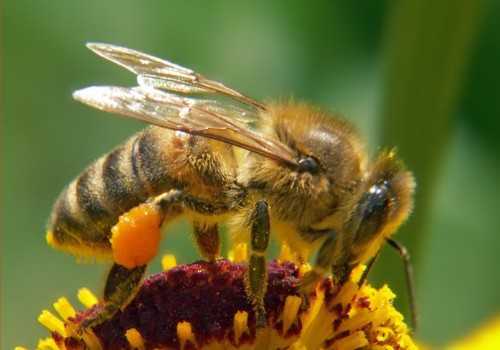 Робочі бджоли – недорозвинені самки, нездатні 
до розмноження,  виконують різну роботу
Бджоли
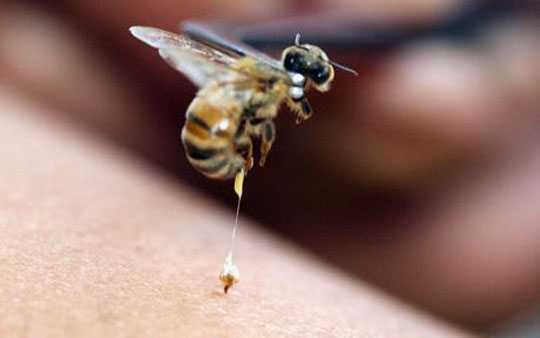 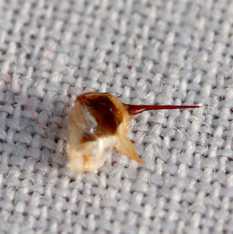 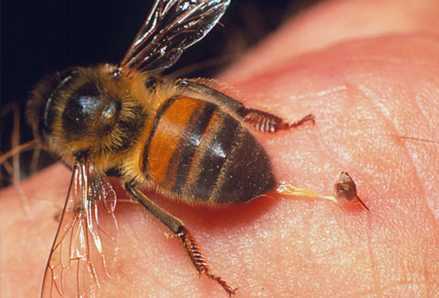 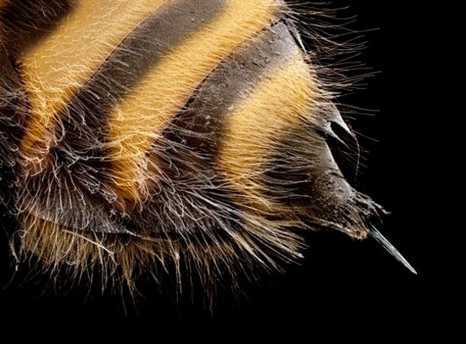 Яйцеклад робочої бджоли перетворений на жало
Бджоли
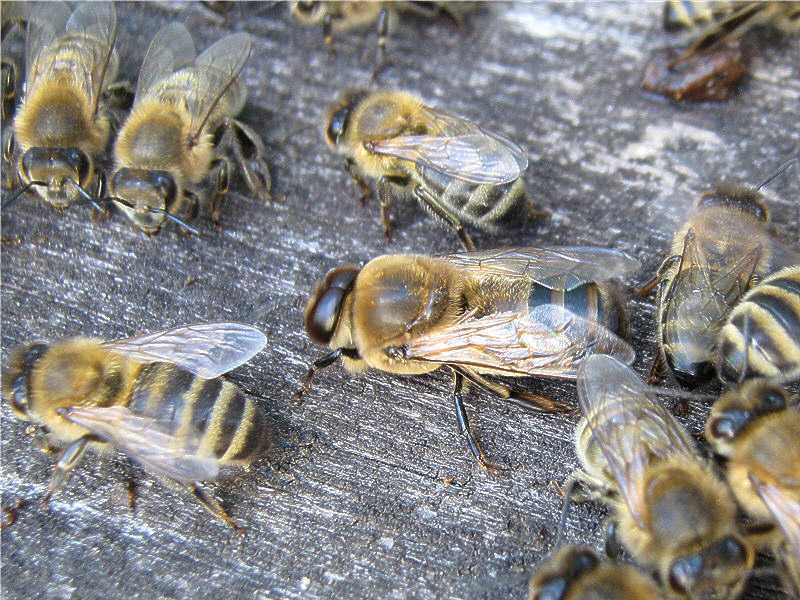 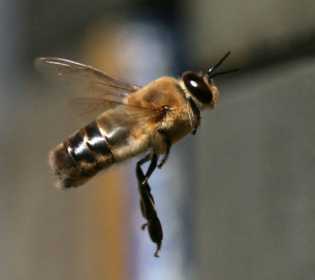 Трутні – самці, кілька з них запліднюють самку, не мають жала
Бджоли
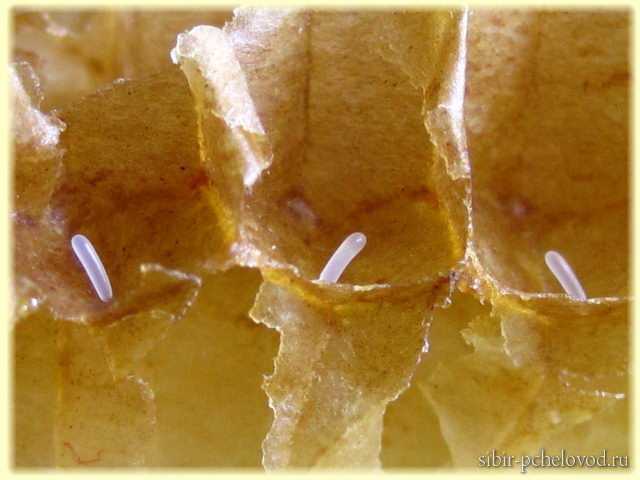 Навесні матка (цариця) відкладає до 3000 яєць за день
Бджоли
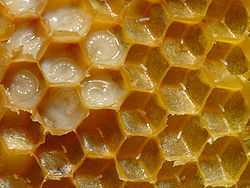 Личинки, які плавають в кормі
Яйця
З яйця через 2 доби з’являється личинка, яку щохвилини
 3 доби годують  маточковим молочком і 3 доби сумішшю меду і пилку
Бджоли
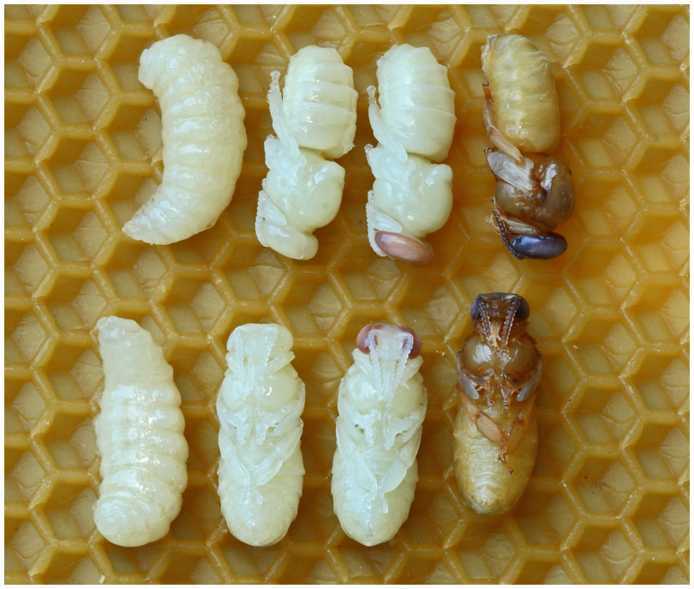 Розвиток трутнів
Трутні розвиваються із незапліднених яєць за 24 дні, 
робочі бджоли і матки – із запліднених
Бджоли
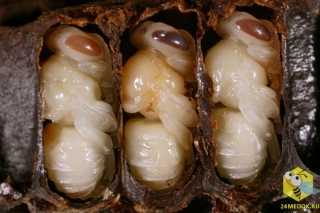 На 6-й день личинка утворює кокон і перетворюється на лялечку, 
через 12 днів із нього виходить молода робоча бджола (всього 21 день)
Бджоли
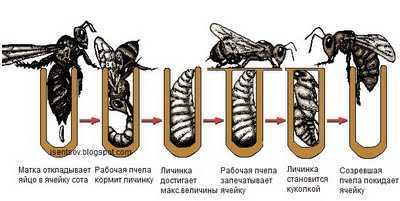 Бджола-доглядальниця
Молода бджола
Матка
Яйце
Личинка
Лялечка
я
Ось так з’являється робоча бджола
Бджоли
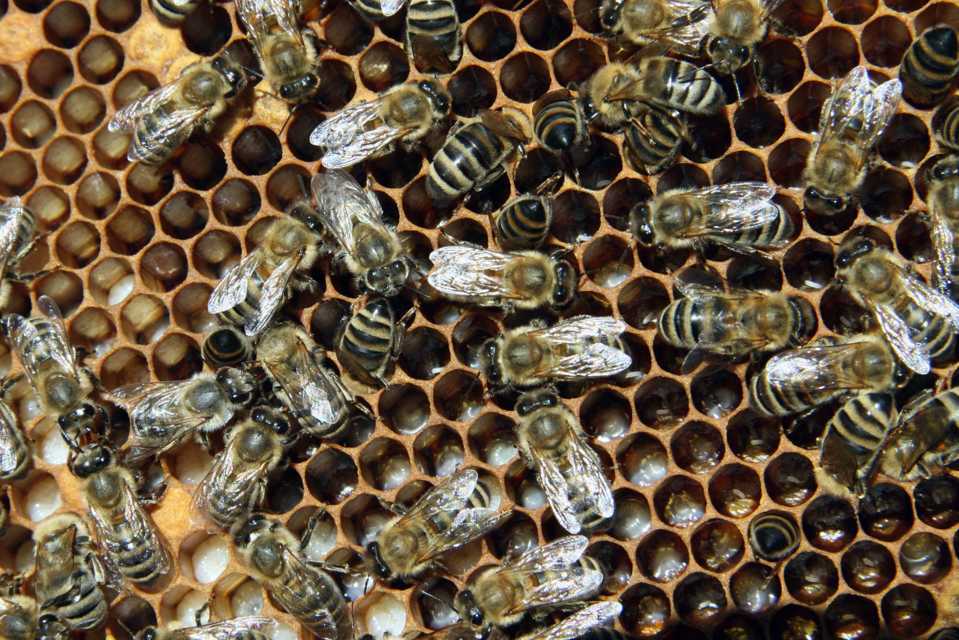 Молода бджола годує личинок
Бджоли
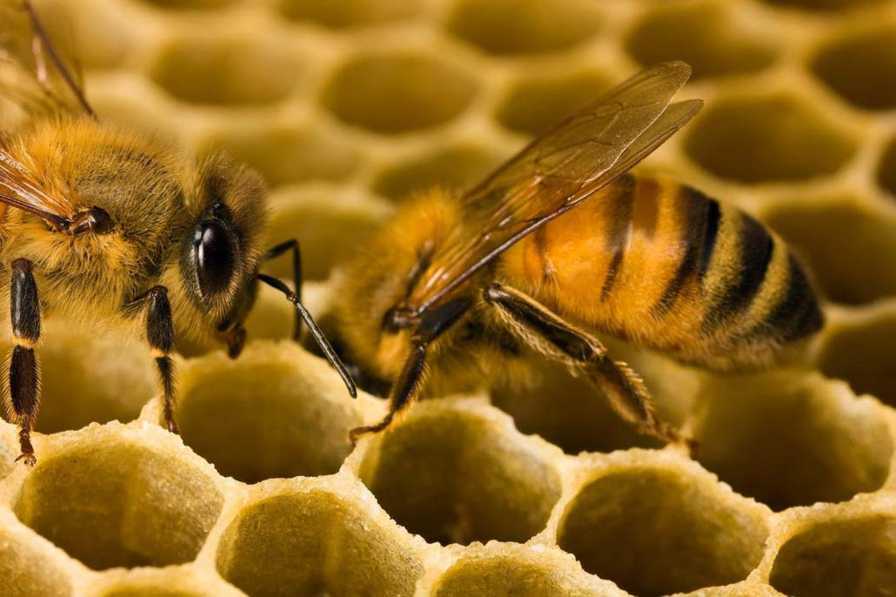 Наступна її “професія” – чистка стільників. 
У вулику бджоли ніколи не випорожняють кишечник
Бджоли
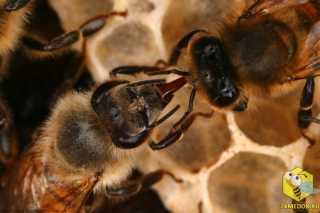 Пізніше вони можуть виробляти віск і будувати нові стільники
Бджоли
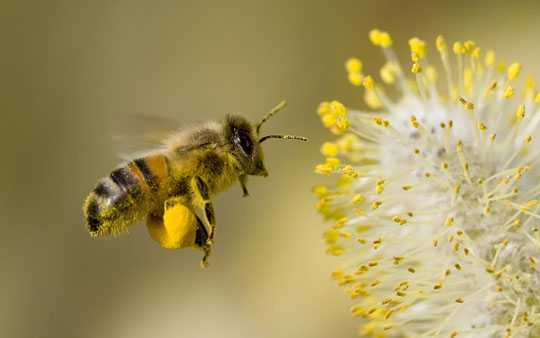 Тритижнева бджола уперше випорожняє кишечник 
і починає збирати їжу, а помирає у віці 6 тижнів
Бджоли
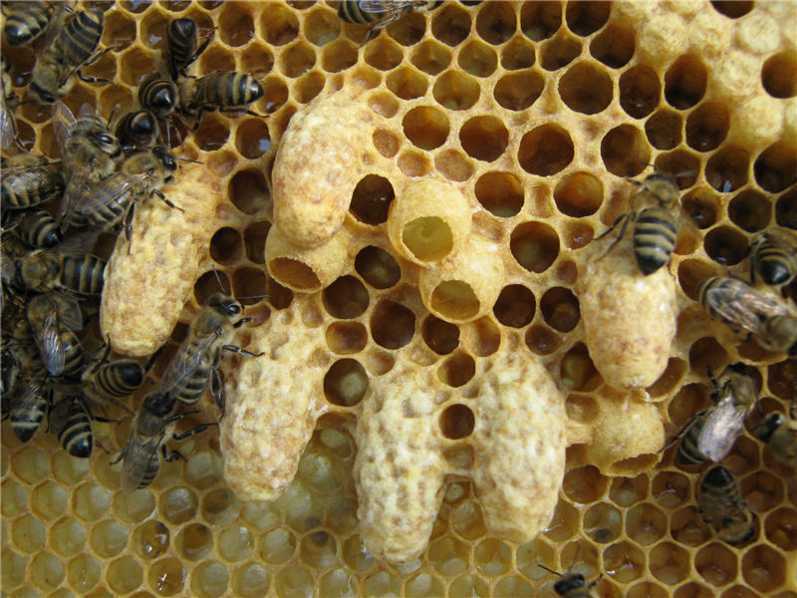 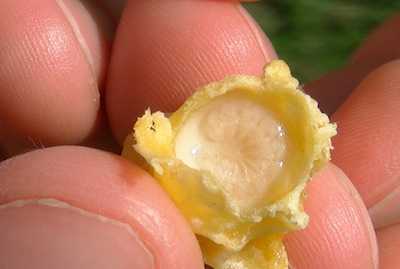 Розвиток 16 днів
Яйця майбутніх цариць відкладаються у спеціальні комірки      (маточники) і личинок годують тільки маточковим молочком
Бджоли
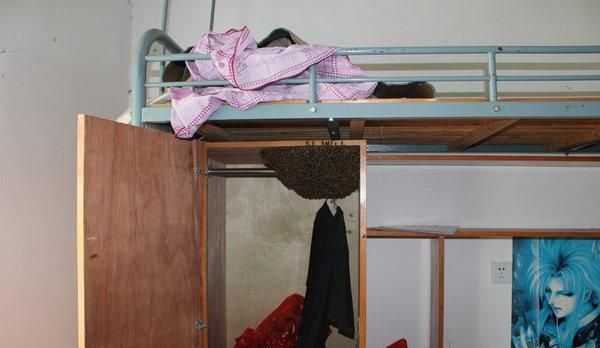 Рій у шафі китайського студента
Роїння: стара матка з частиною бджіл вилітає з гнізда
Бджоли
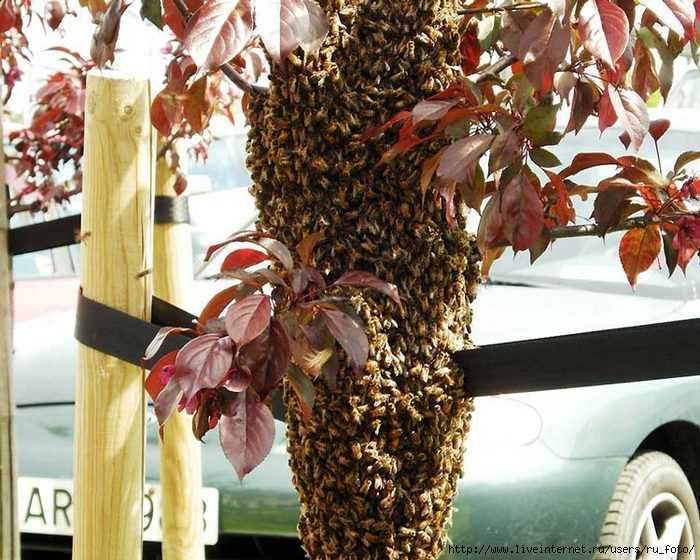 З такого рою можна започаткувати новий вулик
Бджоли
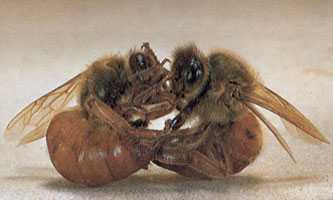 Перша дозріла молода матка убиває решту, 
або дві перших матки б’ються насмерть
Бджоли
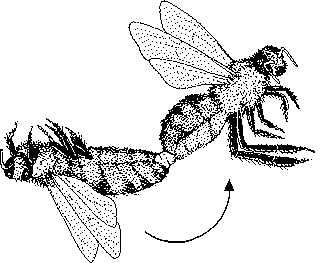 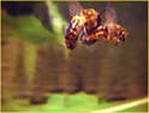 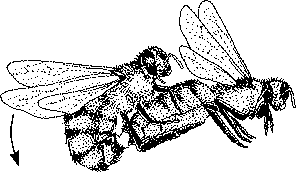 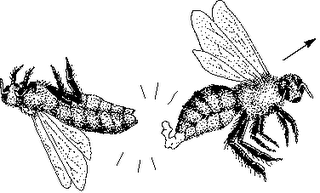 Матка спаровується з 5 – 8 трутнями, після чого вони помирають.
 Накопиченої сперми матці вистачає на все життя
Бджоли
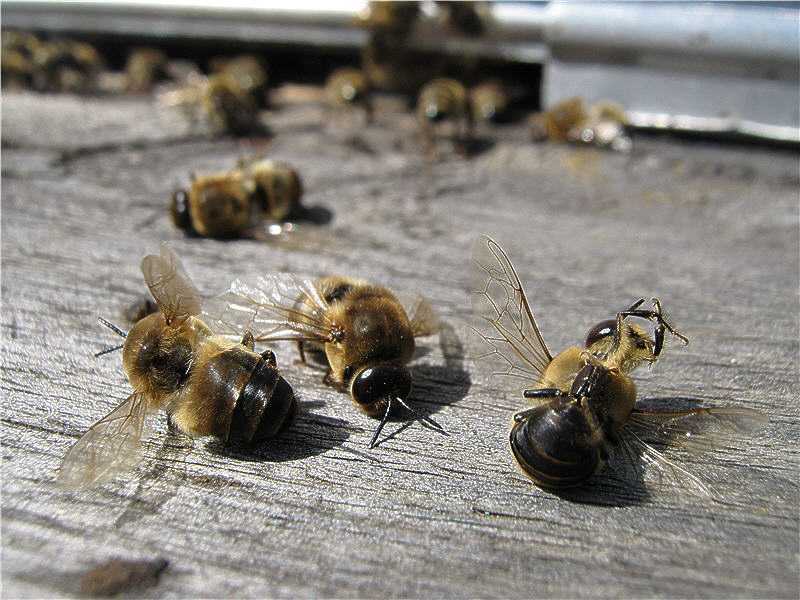 Решту трутнів бджоли убивають або виганяють
Бджоли
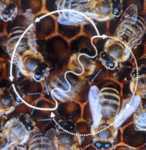 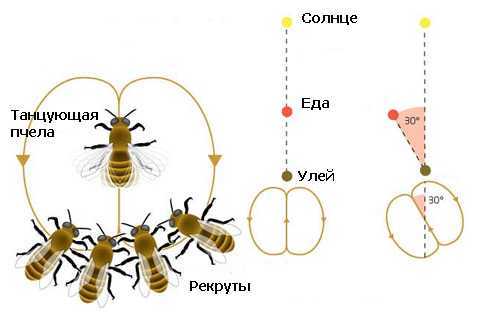 Виляючий танець – 
їжа далеко
Прямий танець – їжа близько
Бджоли спілкуються за допомогою хімічних речовин і танцю
Бджоли
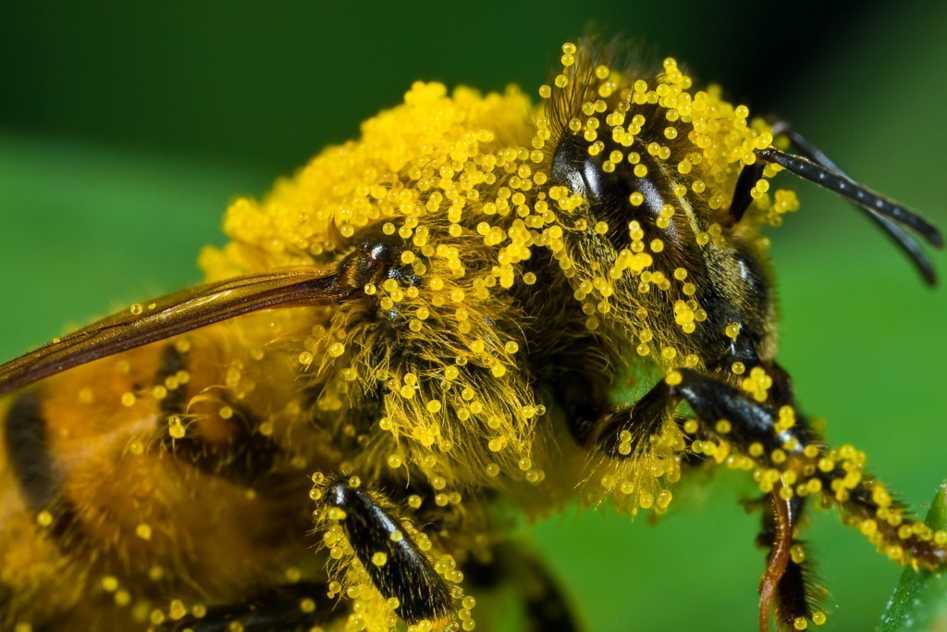 Запилюють рослини
Бджоли
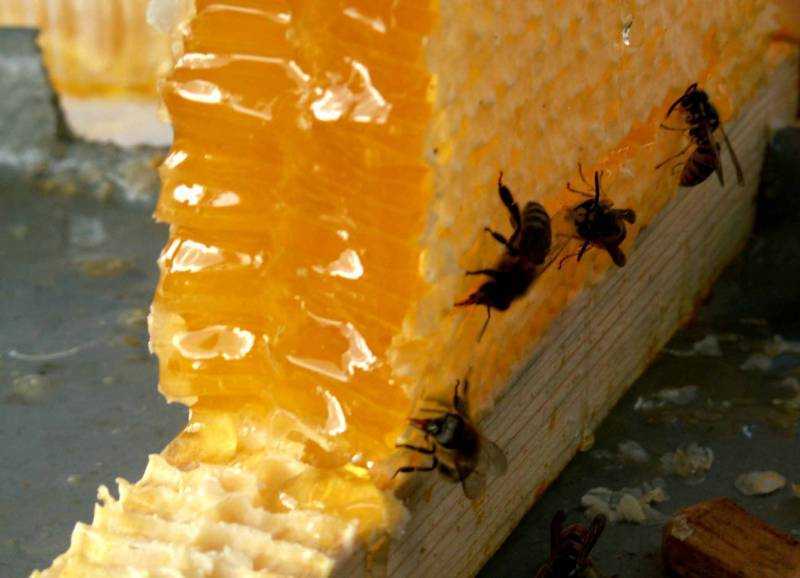 Мед ніколи не псується
Бджоли
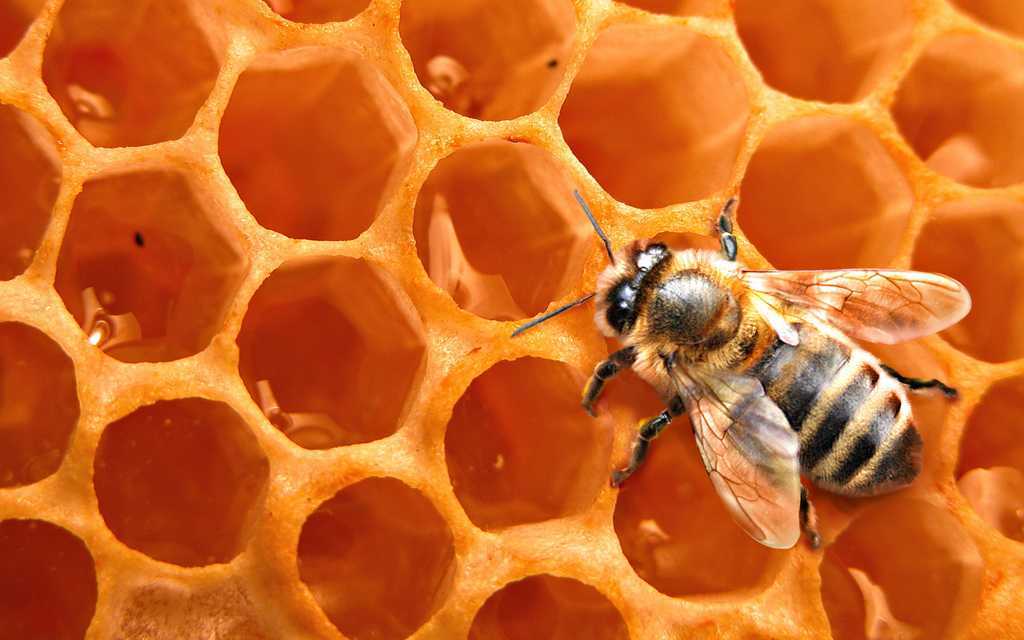 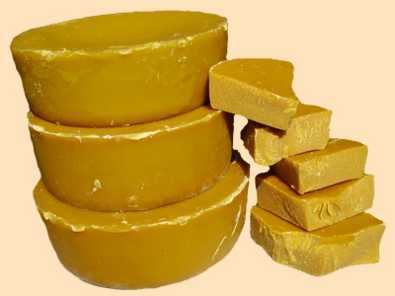 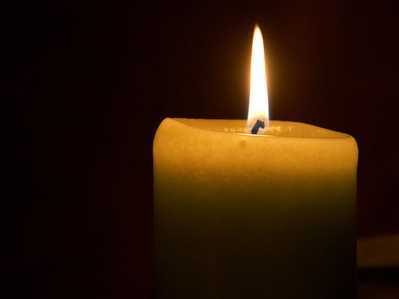 Віск – виділення воскових залоз бджіл
Бджоли
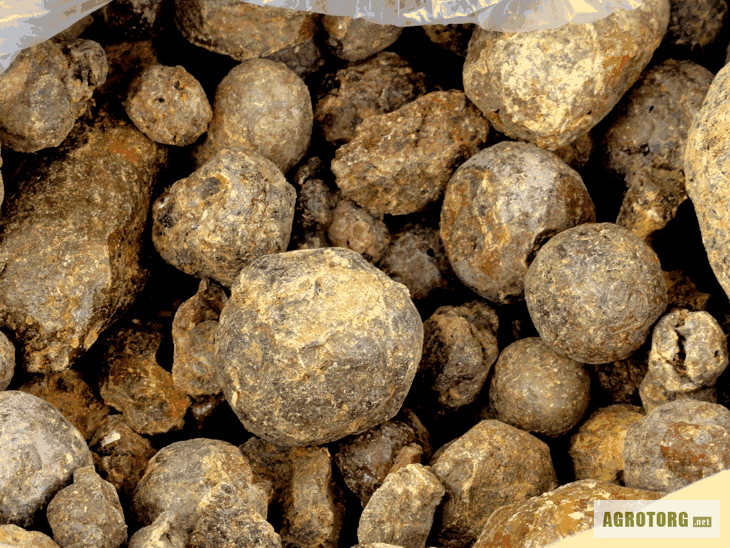 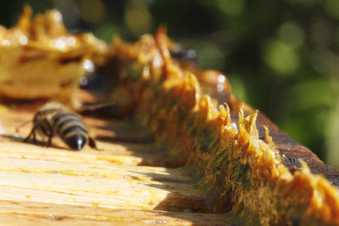 Має бактерицидні 
властивості
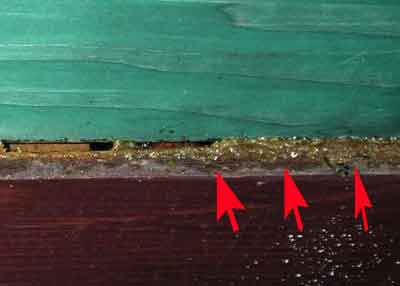 Є будівельним матеріалом
Прополіс – спеціально оброблені бджолами 
смолисті речовини рослинних бруньок
Бджоли
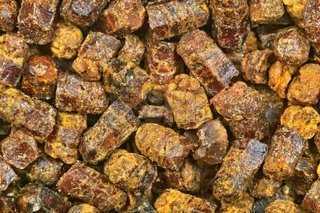 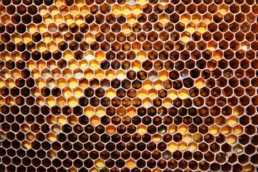 Стільники з пергою
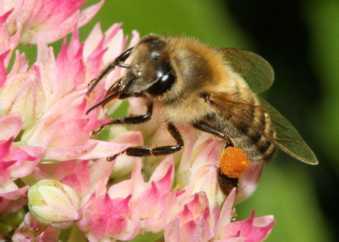 Збирання пилку
Перга – спеціально оброблений бджолами пилок
Бджоли
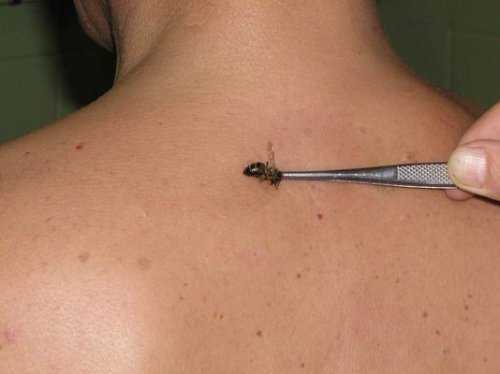 Бджолина отрута використовується у медицині
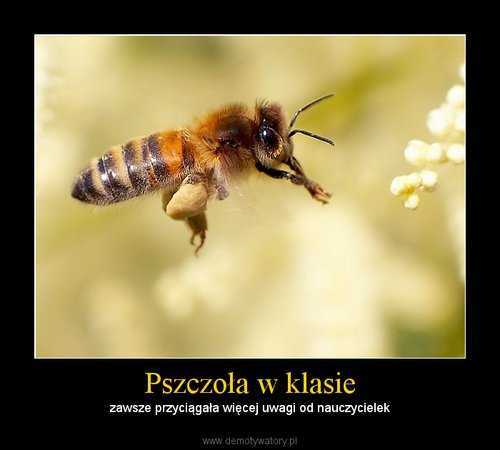 Бджола в класі завжди привертає уваги більше, ніж учителька
Мурахи
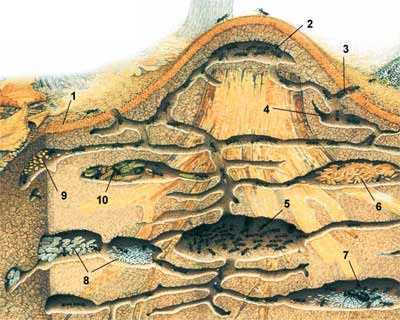 Тут вони гріються
Вентиляція + вхід, 
що охороняється
Накриття
Кладовище
 і смітник
Зимувальна 
камера
Зерносховище
Тут тримають попелицю
Тут зберігають 
здобич
Царські палати
Яйця, личинки, лялечки
Колонія складається з матки, самців і недорозвинених самок
Мурахи
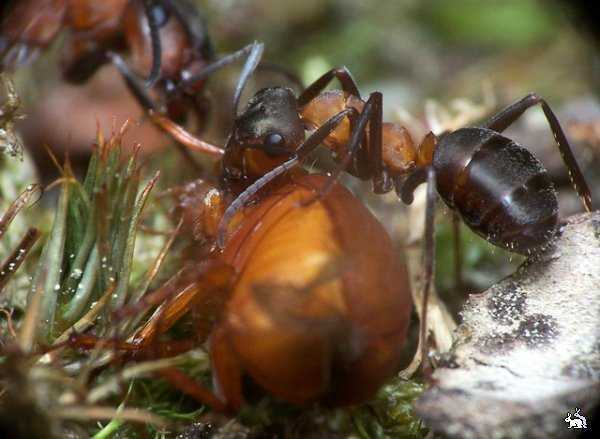 Мисливець
Професії мурах – на все життя.
Мурахи
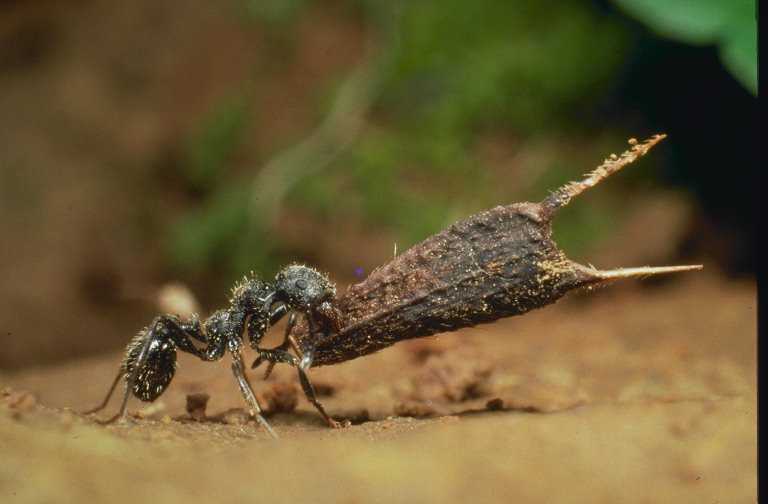 Мураха-фуражир із насіниною череди
Мурахи
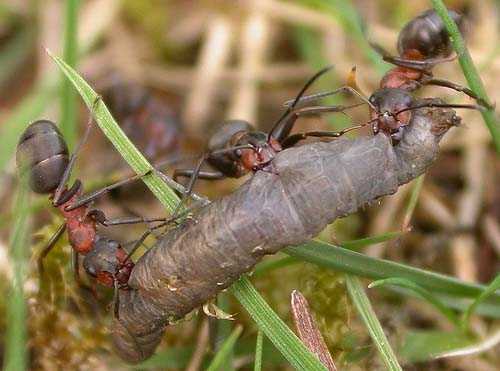 Фуражир
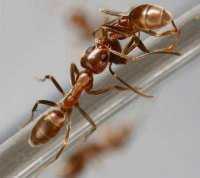 Прибиральник
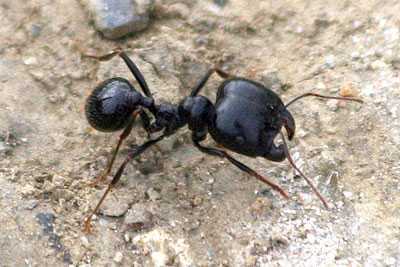 Солдат
Якщо фуражир кілька днів не приносить їжу, його  самого з’їдають. 
Фуражирів-інвалідів, навпаки, доглядають
Мурахи
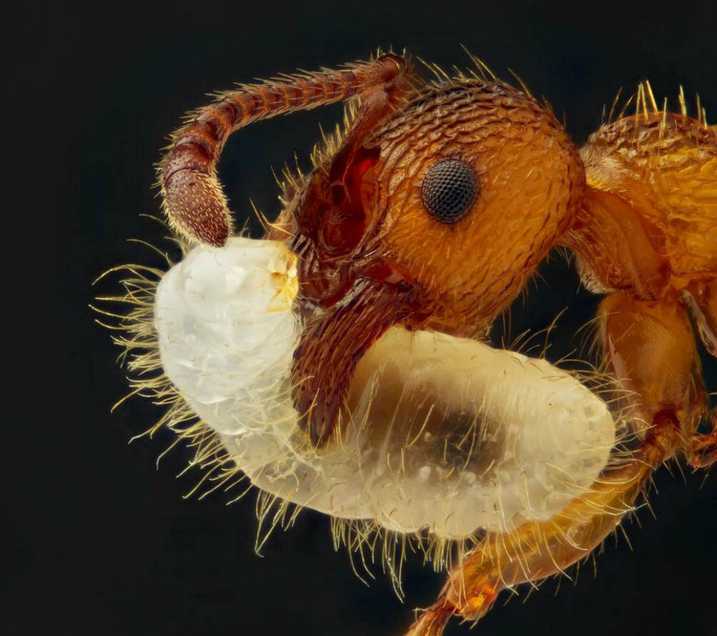 Мураха-доглядальниця з яйцем
Мурахи
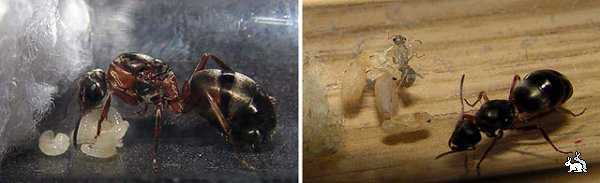 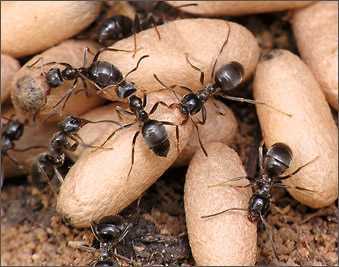 Личинки
Кокони
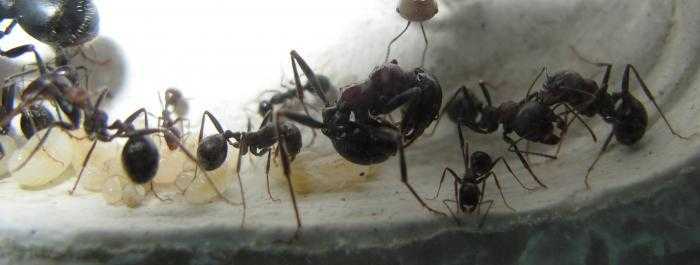 Мурахи-доглядальниці за яйцями, личинками, лялечками, царицею
Мурахи
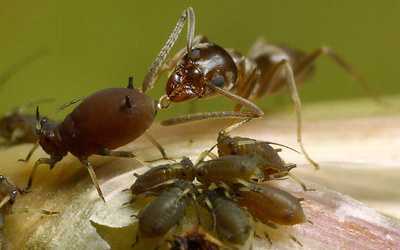 Мурахи “одомашнили” попелиць задля солодких виділень, 
пасуть їх і охороняють від хижаків
Мурахи
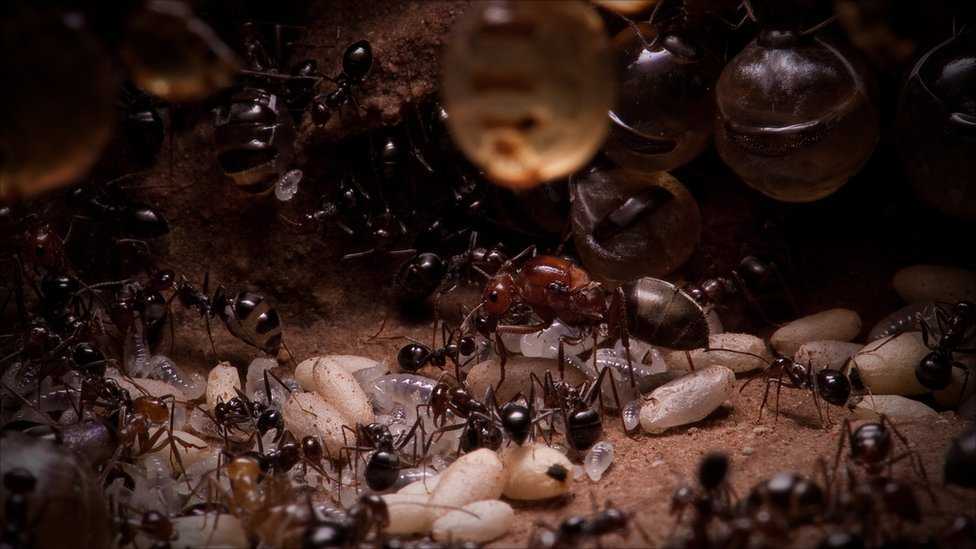 Мурахи-цистерни накопичують солодку рідину
Мурахи
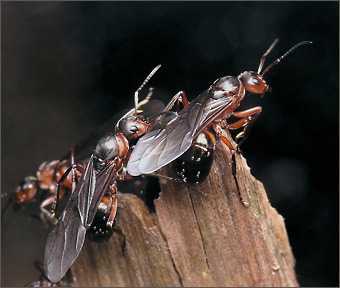 Крилаті самці і самки спаровуються в повітрі, 
самка обламує крила і започатковує нову колонію
Мурахи
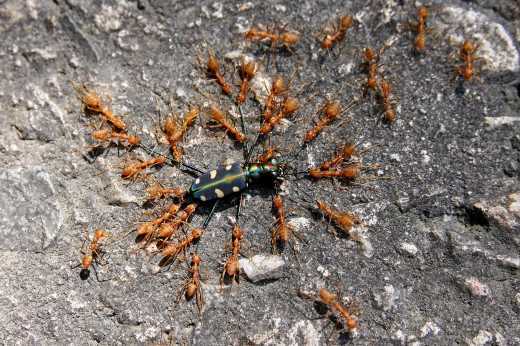 Руді лісові мурахи їдять комах, серед яких багато шкідників лісу
Мурахи
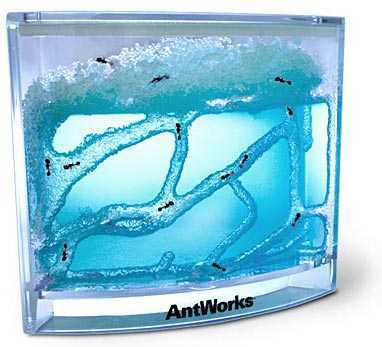 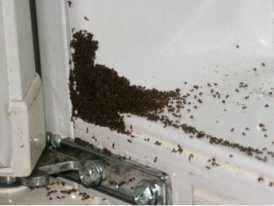 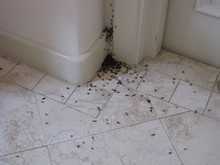 Одні люди борються з мурахами у хаті, інші залюбки їх розводять
Мурахи
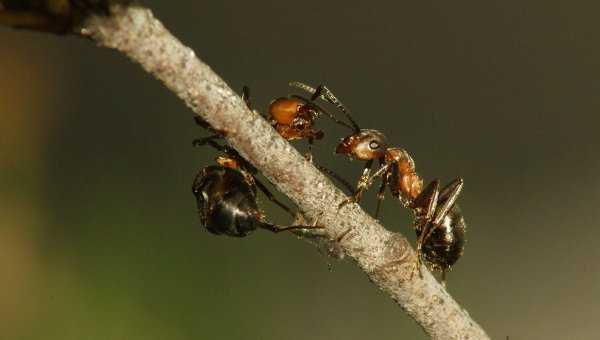 Мурахи спілкуються жестами, позами і хімічними речовинами